Проведение аккредитационного мониторинга системы образования в 2023 году
Макарова Ольга Юрьевна,
директор департамента по контролю и надзору в сфере образования министерства образования Тульской области
Приказ Федеральной службы по надзору в сфере образования и науки, Министерства просвещения РФ, Министерства науки и высшего образования РФ от 24 апреля 2023 г. № 660/306/448 «Об осуществлении Федеральной службой по надзору в сфере образования и науки, Министерством просвещения Российской Федерации и Министерством науки и высшего образования Российской Федерации аккредитационного мониторинга системы образования»
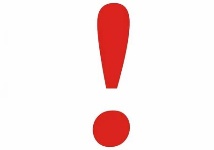 Аккредитация становится бессрочной
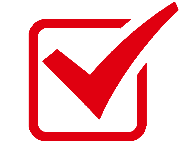 Мониторинг будет проводиться один раз в три года
Основные критерии отбора образовательных программ для включения в план-график аккредитационного мониторинга текущего года
наличие образовательной программы в лицензии
наличие выпуска в 2021, 2022 гг.
реализация образовательной программы в текущем году
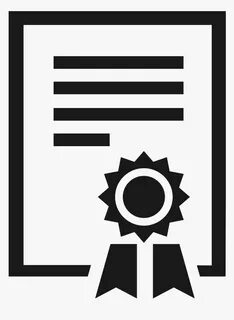 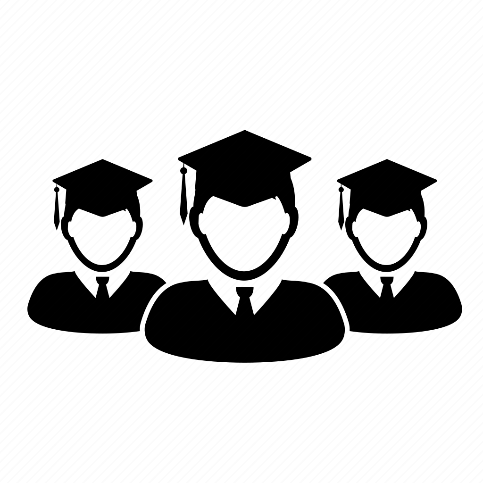 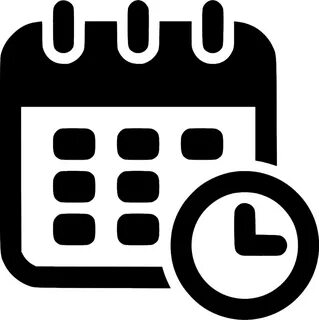 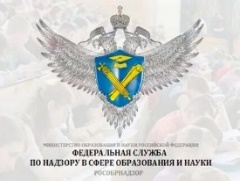 Процедура аккредитационного мониторинга
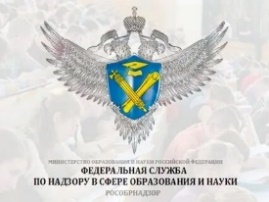 ПОКАЗАТЕЛИ АККРЕДИТАЦИОННОГО МОНИТОРИНГА 
НАЧАЛЬНОЕ ОБЩЕЕ ОБРАЗОВАНИЕ
ПОКАЗАТЕЛИ АККРЕДИТАЦИОННОГО МОНИТОРИНГА 
ОСНОВНОЕ ОБЩЕЕ ОБРАЗОВАНИЕ И СРЕДНЕЕ ОБЩЕЕ ОБРАЗОВАНИЕ
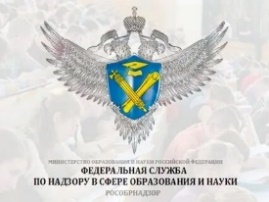 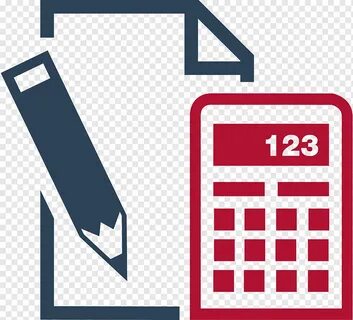 МЕТОДИКА РАСЧЕТА ПОКАЗАТЕЛЕЙ
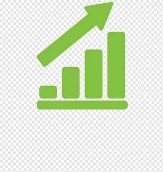 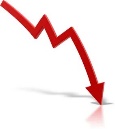 наличие электронной информационно-образовательной среды (ЭИОС) (для начального общего, основного общего, среднего общего образования)
Показатель АП1
Значение показателя АП1 «Имеется» устанавливается, если на официальном сайте ОО представлены не  менее четырех из следующих компонентов ЭИОС:
доступ к сети «Интернет» (наличие договора или акта выполненных работ)
локальный НПА об ЭИОС
наличие доступа к цифровой (электронной) библиотеке и (или) иным электронным образовательным ресурсам
наличие доступа к электронной системе учета обучающихся, учета и хранения их образовательных результатов (электронный журнал, электронный дневник)
наличие доступа к электронным портфолио обучающихся
наличие доступа к учебному плану, рабочим программам учебных предметов, учебных курсов (в том числе внеурочной деятельности), учебных модулей начального общего образования
личный кабинет ФГИС «Моя школа»
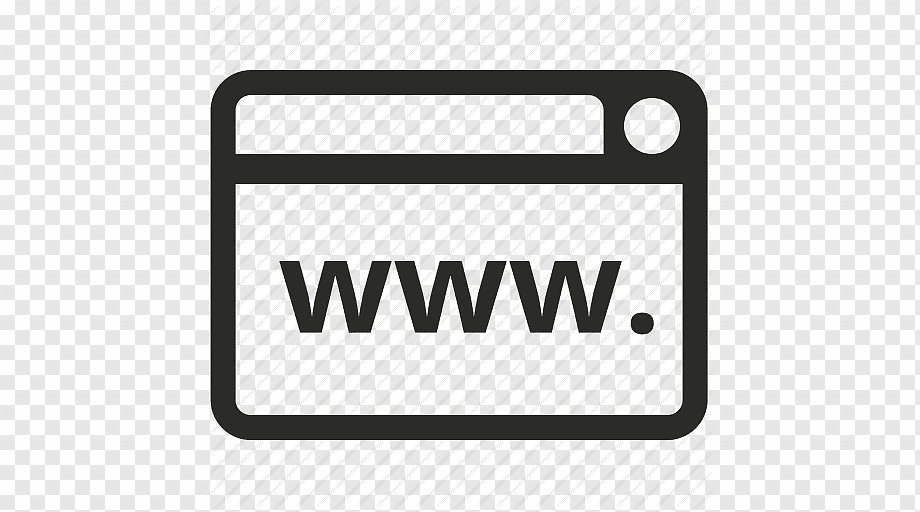 Max значение АП1 - 5 баллов
участие обучающихся в оценочных мероприятиях, проведенных в рамках мониторинга системы образования
(для начального общего, основного общего, среднего общего образования)
Показатель АП2
Значение показателя АП2 «Принимали участие» устанавливается при наличии обучающихся:
четвертых учебных классов организации начального общего образования
пятых-восьмых учебных классов организации основного общего образования
одиннадцатых учебных классов организации среднего общего образования, участвовавших по всем учебным предметам, установленным Рособрнадзором, в ВПР
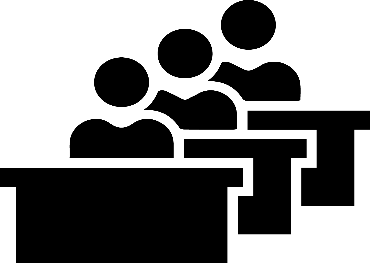 Информация предоставляется за текущий учебный год или учебный год, предшествующий году проведения аккредитационного мониторинга, в случае если в текущем учебном году ОО не участвовала в ВПР по отдельным учебным предметам.
Max значение АП2 - 10 баллов
Показатель АП3
доля педагогических работников, имеющих первую или высшую квалификационные категории, ученое звание и (или) ученую степень и (или) лиц, приравненных к ним, в общей численности педагогических работников, участвующих в реализации основной образовательной программы 
(для начального общего, основного общего, среднего общего образования)
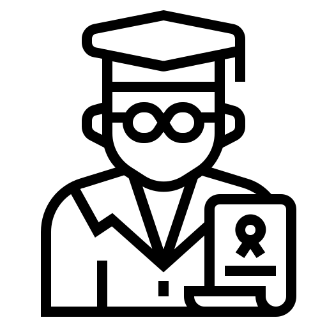 Значение показателя АП3 рассчитывается как отношение количества педагогических работников, имеющих квалификационные категории по должности "Учитель" и (или) "Преподаватель", и (или) ученое звание и (или) ученую степень (в том числе богословские ученые степени и звания) и лиц, приравненных к ним, участвующих в реализации учебного плана основной образовательной программы, к общему количеству педагогических работников, участвующих в реализации учебного плана основной образовательной программы, умноженное на 100%.
Информация предоставляется в год проведения АМ
Max значение АП3 - 10 баллов
Показатель АП4
доля педагогических работников, прошедших повышение квалификации по профилю педагогической деятельности за последние 3 года, в общем числе педагогических работников, участвующих в реализации основной образовательной программы 
(для начального общего, основного общего, среднего общего образования)
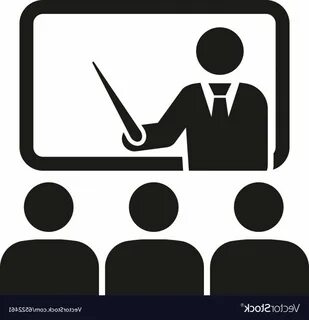 Значение показателя АП4 рассчитывается как отношение количества педагогических работников, прошедших повышение квалификации по профилю педагогической деятельности (деятельность, связанная с выполнением должностных обязанностей, закрепленных в должностных инструкциях педагогических работников) за последние 3 года, участвующих в реализации учебного плана основной образовательной программы, к общему количеству педагогических работников, участвующих в реализации учебного плана основной образовательной программы, умноженное на 100%.
Информация предоставляется в год проведения АМ
Max значение АП4 - 10 баллов
доля выпускников, не набравших минимальное количество баллов по обязательным учебным предметам при прохождении ГИА по образовательной программе основного общего /среднего общего образования, от общего количества выпускников
Показатель АП5
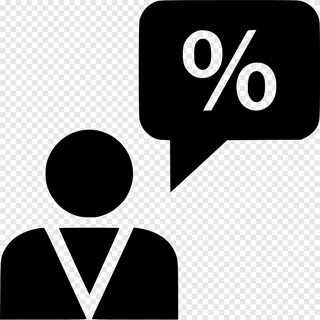 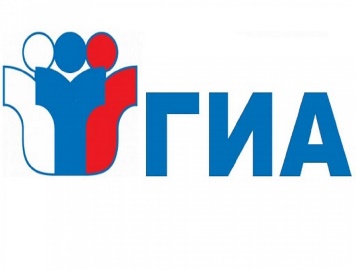 Значение показателя АП5 рассчитывается как отношение количества выпускников, не набравших минимальное количество баллов по обязательным учебным предметам при прохождении государственной итоговой аттестации, к общему количеству выпускников, проходивших государственную итоговую аттестацию по основным образовательным программам основного общего или среднего общего образования по обязательным учебным предметам, умноженное на 100.
Информация предоставляется за учебный год, предшествующий году проведения АМ
Max значение АП5 - 10 баллов
доля выпускников, получивших допуск к ГИА по образовательной программе основного общего или среднего общего образования, от общего количества выпускников
Показатель АП6
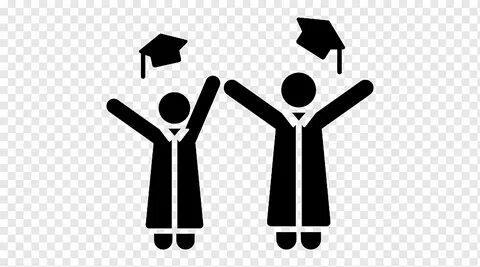 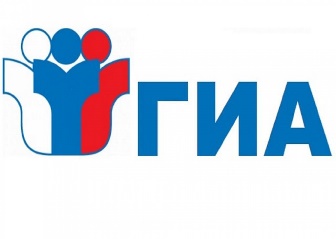 Учитываются выпускники, получившие допуск к ГИА: 
без учета повторного прохождения итогового собеседования по русскому языку (в 9 классе) и (или) ликвидации академической задолженности)
без учета повторного написания итогового сочинения (изложения) (в 11 классе) и(или) ликвидации академической задолженности)
Значение показателя АП6 рассчитывается как отношение количества выпускников, получивших допуск к государственной итоговой аттестации, к общему количеству выпускников, освоивших образовательную программу, умноженное на 100.
Информация предоставляется за учебный год, предшествующий году проведения АМ
Max значение АП6 - 10 баллов
Сведения, размещенные на официальном сайте образовательной организации, используются:
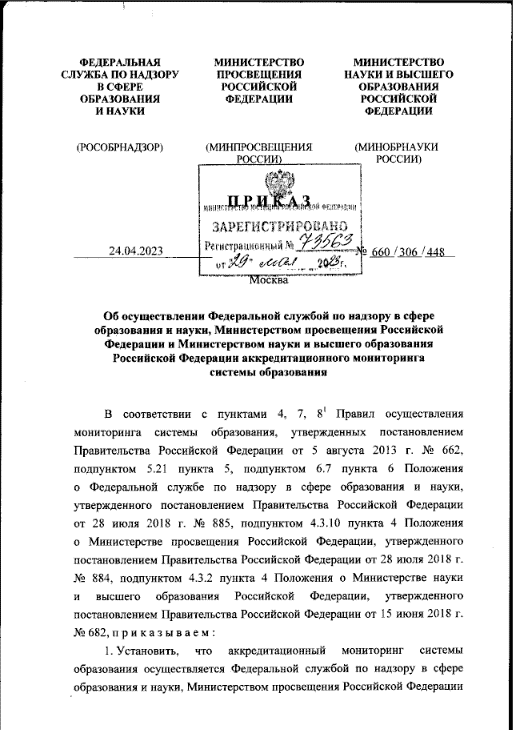 для информирования заинтересованных лиц (студентов, абитуриентов, родителей) о деятельности образовательной организации
при проведении мониторинга системы образования (приказы Рособрнадзора от 10.06.2019 № 796 «Об установлении процедуры, сроков проведения и показателей мониторинга системы образования Федеральной службой по надзору в сфере образования и науки», от 29.03.2021 №  365) 
при осуществлении контрольно-надзорных мероприятий в сфере образования
при государственной аккредитации образовательной деятельности (Положение о государственной аккредитации образовательной деятельности, утв. постановлением Правительства РФ от 19.05.2023 № 797)
при проведении аккредитационного мониторинга системы образования (Приказ от 24 апреля 2023 г. № 660/306/448 )
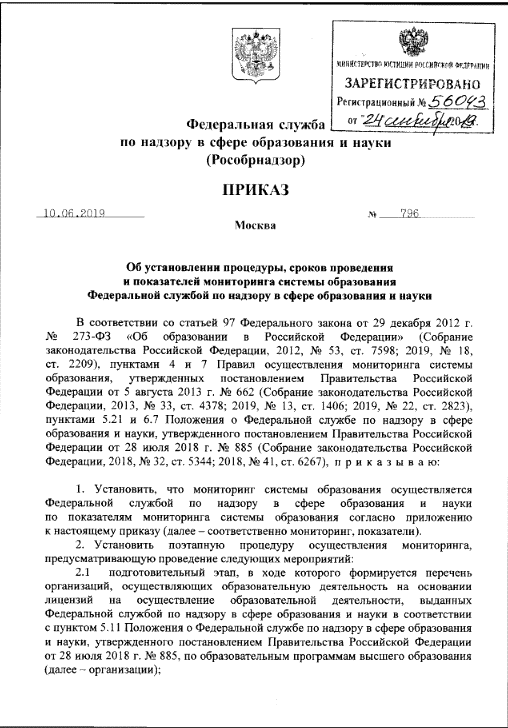 Не позднее 8 сентября необходимо не только провести самоаудит и муниципальный аудит сайтов, но и внести все корректировки и привести в соответствие содержание раздела "Сведения об образовательной организации"
!
!
Спасибо за внимание!
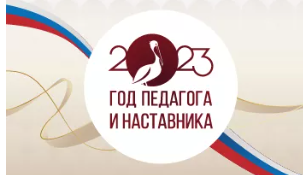